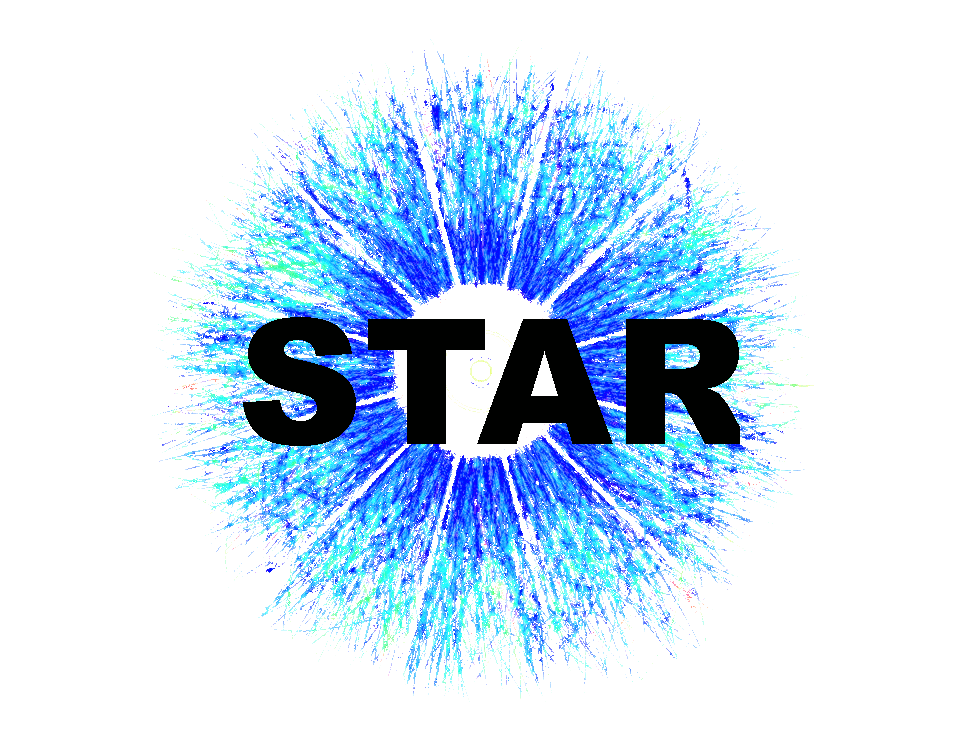 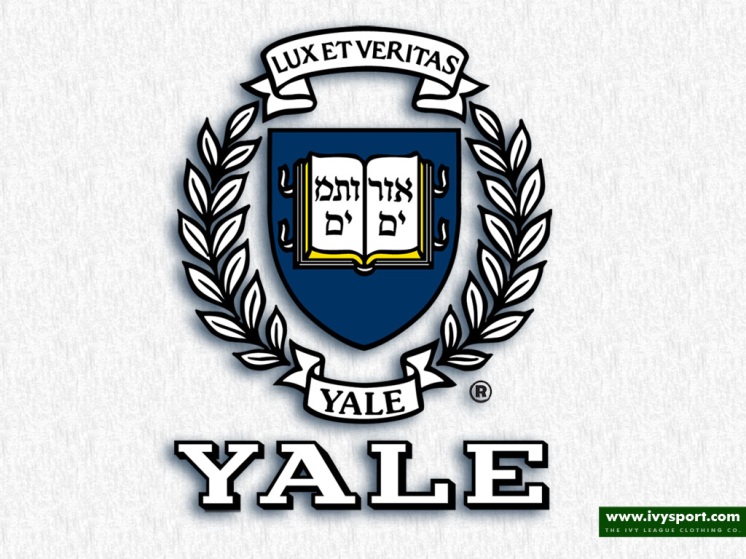 Charged particle transverse momentum spectra measured 
at mid-rapidity by STAR in the RHIC Beam Energy Scan
Stephen Horvat (for the STAR Collaboration)
Abstract
Spectra
Motivation
Method
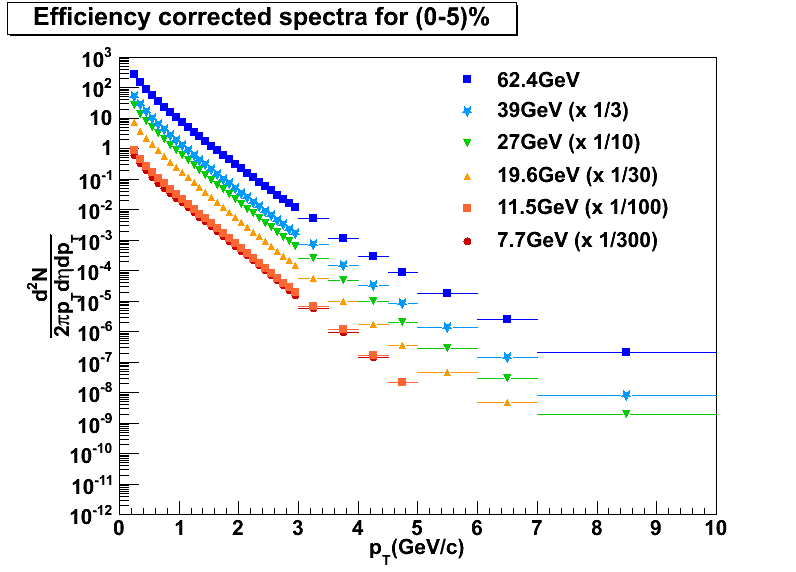 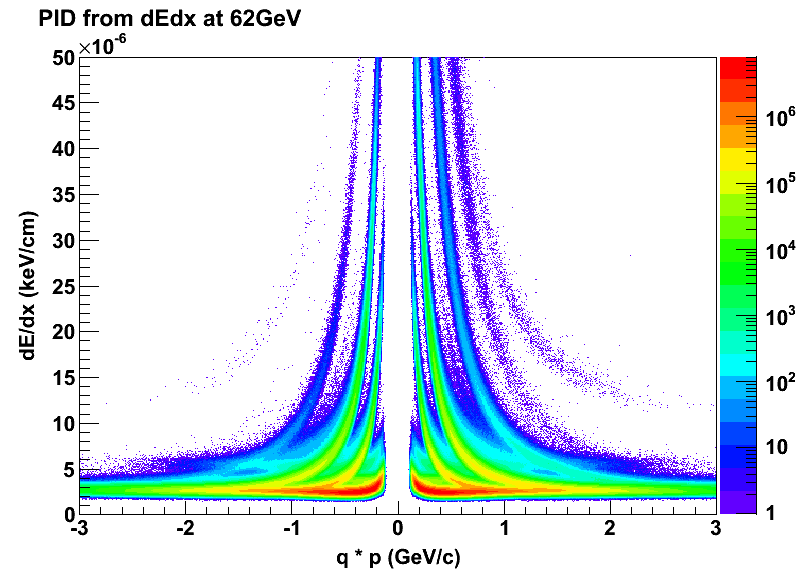 0-5%
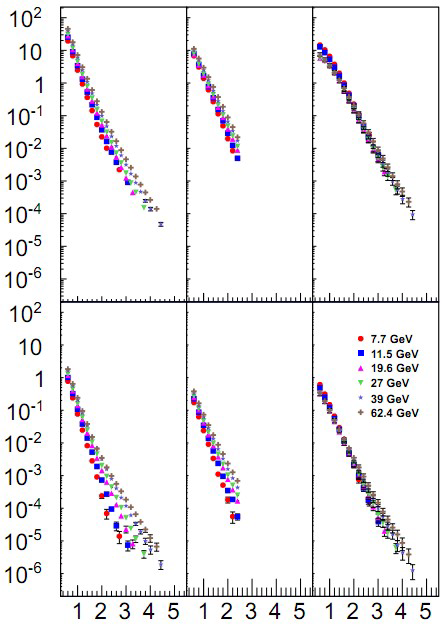 π+
Proving that the QGP is formed at top RHIC and LHC energies requires that signatures for its existence vanish as collision energies are reduced
Colliding energies were varied from 200 GeV down to 7.7 GeV in the RHIC beam energy scan, and this range may be extended to even lower energies with the fixed target program proposed by STAR 
Cold nuclear matter effects were shown to compete with the mechanisms leading to suppression through d + Au collisions
Models employing different physical mechanisms can be tested against the data in an effort to model the relative contributions from these competing effects
Two models are shown here; HIJING and AMPT
HIJING is a QCD-based Monte Carlo event generator
AMPT is similar, but adds transport to the partonic and hadronic phases
p
K+
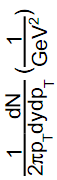 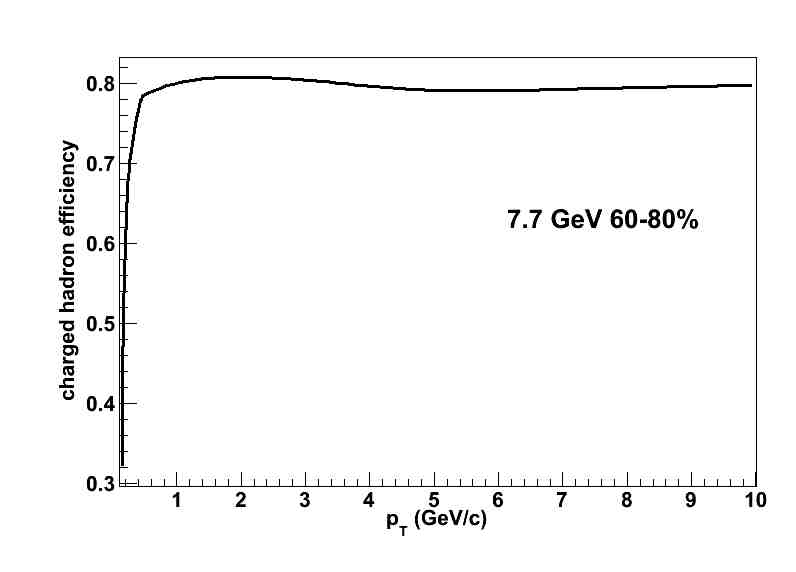 STAR Preliminary
Statistical errors only
STAR Preliminary
Statistical errors only
p
K+
π+
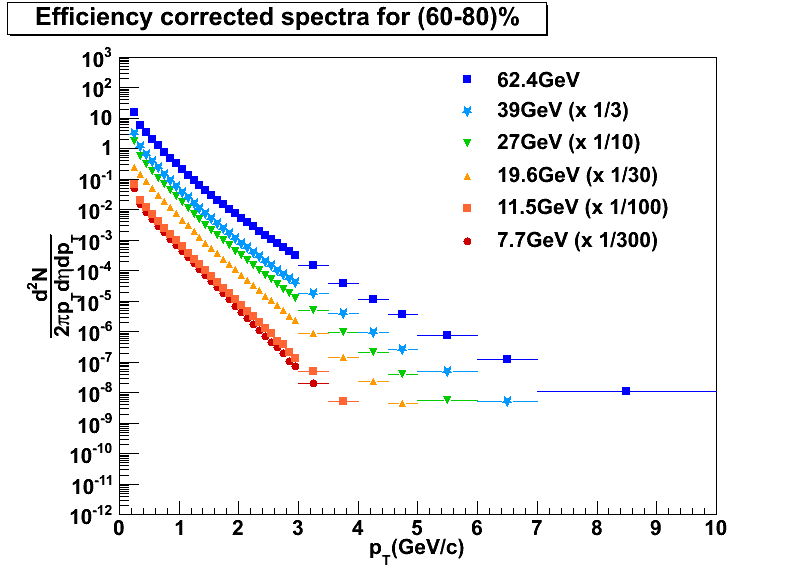 STAR Preliminary
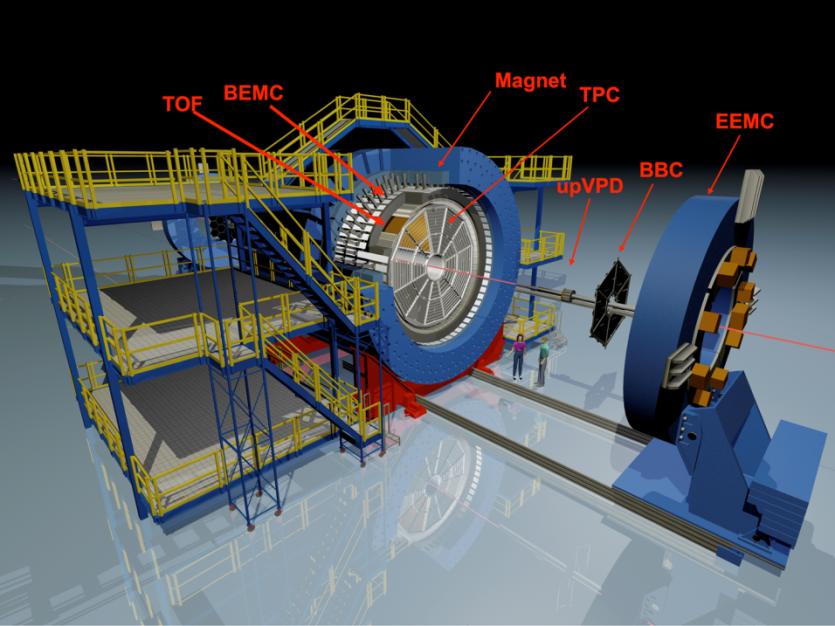 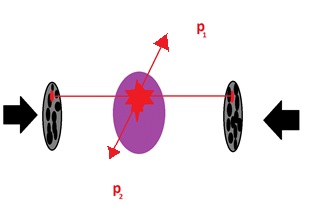 60-80%
STAR Preliminary
Statistical errors only
Au + Au
Central
Phys. Lett. B 637 (2006) 161
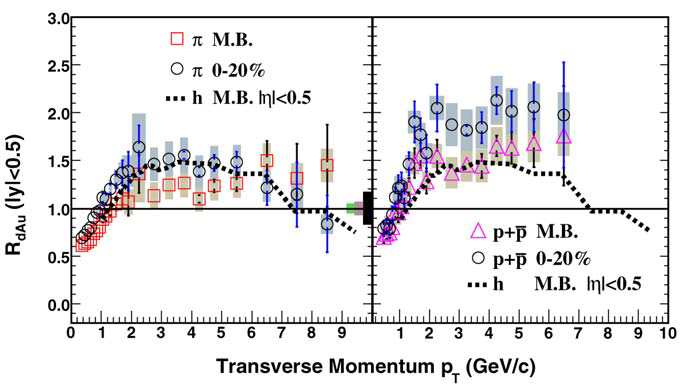 dAu200
AuAu200
Protons
pT (GeV/c)
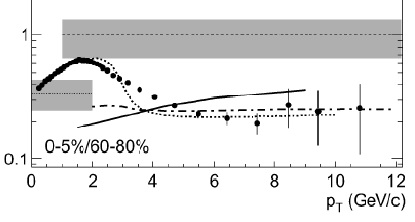 Kaons and pions show a stronger energy dependence than protons
Less energy dependence for central than for peripheral collisions
The inclusive measurement has a higher pT reach, while the identified measurement enables the study of species dependence in RCP, as well as particle ratios and related measurements
RCP
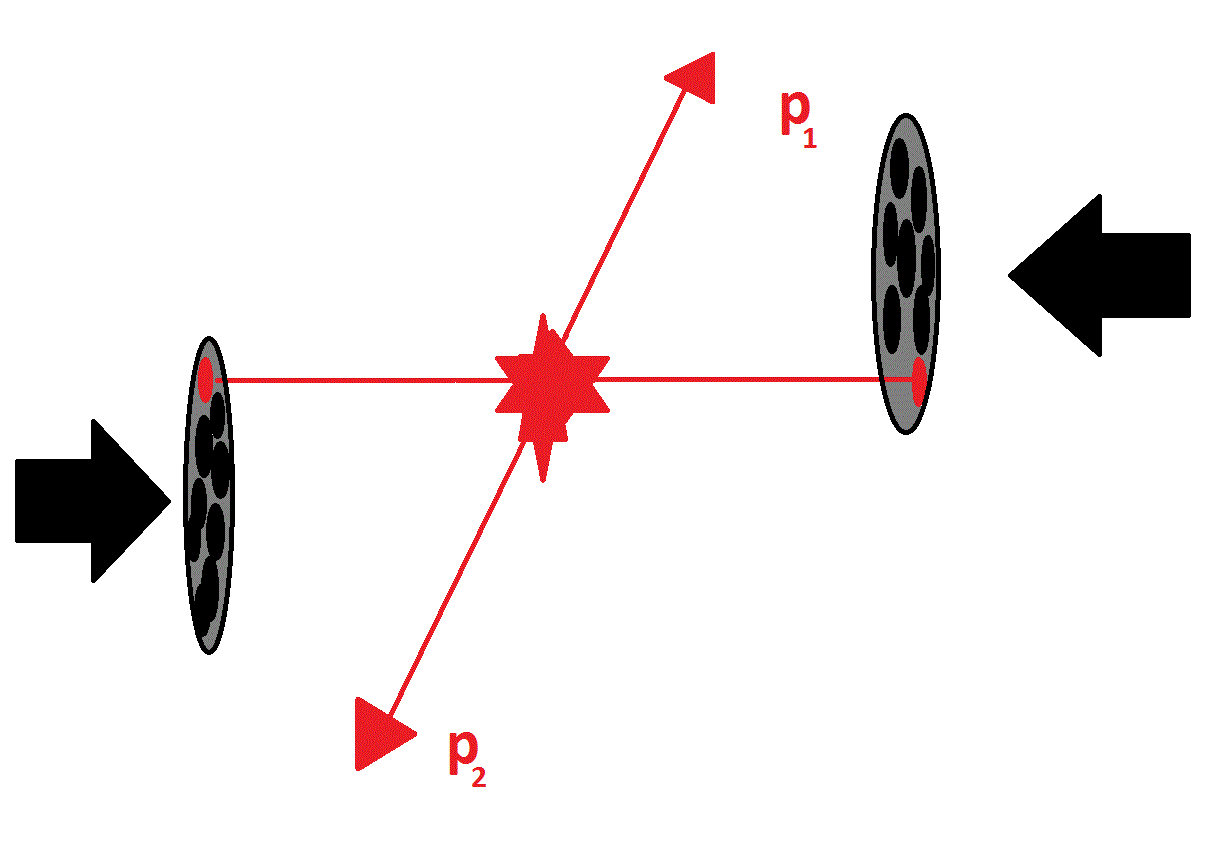 Au + Au
Peripheral
Pions
NBin ≡ number of binary collisions (from a Glauber MC model)
Phys. Rev. Lett. 91 (2003) 172302
Ann. Rev. of Nucl. and Part. Sci. 57, 205 (2007)
RCP
HIJING 1.383
AMPT 1.21
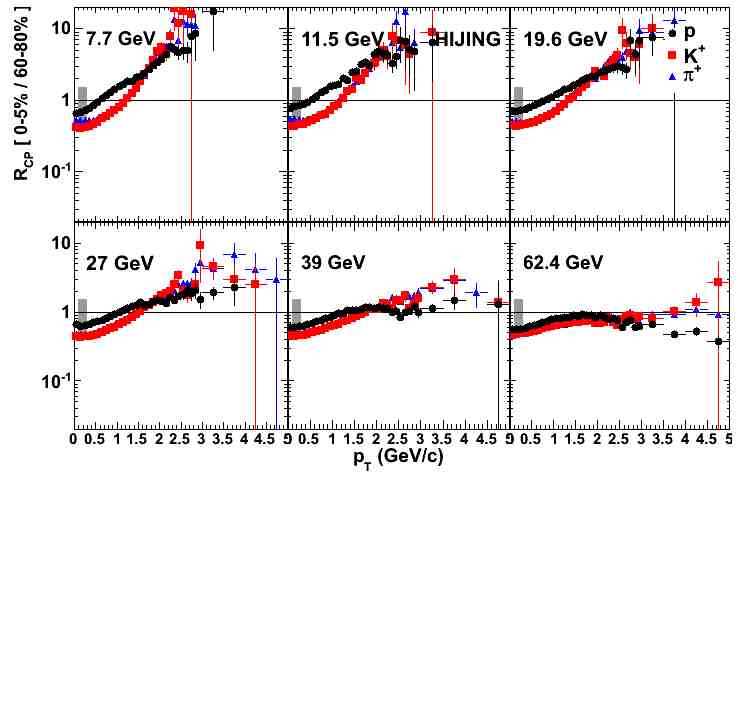 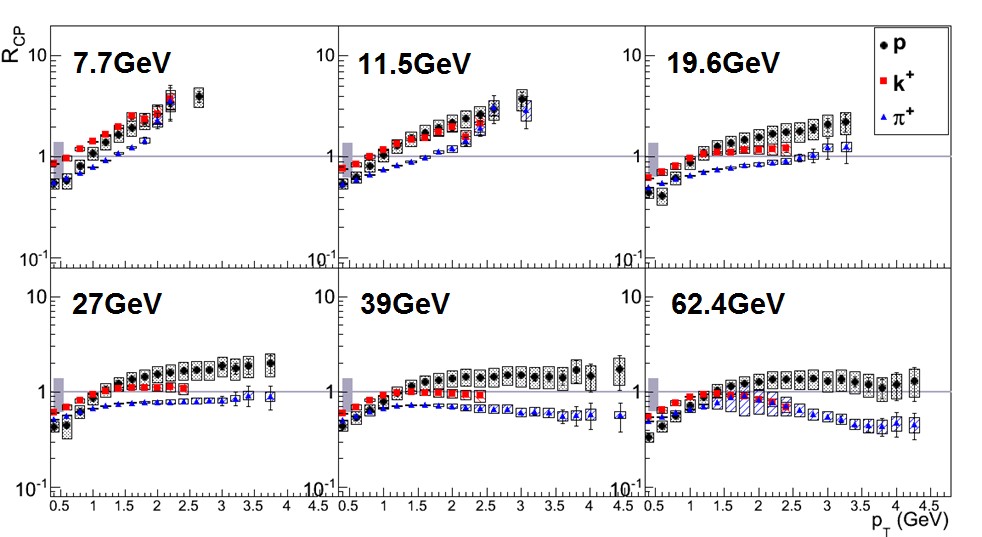 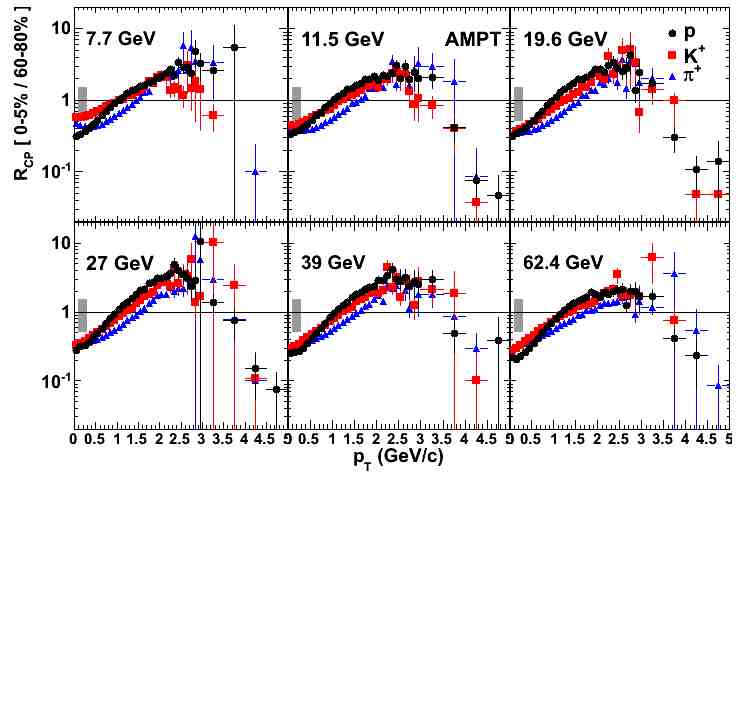 K+
STAR Preliminary
pT (GeV/c)
AMPT uses HIJING to generate its initial conditions
It adds Zhang's Parton Cascade for describing partonic scatterings and A Relativistic Transport model for hadronic scatterings 
Although Lund fragmentation is used for hadronization in both HIJING and AMPT, AMPT’s Lund parameters were further tuned to NA49 data
Additional details can be found in Zi-Wei Lin et al. 2005 Phys. Rev. C 72 064901
The default version of AMPT fails to reproduce the energy dependence of RCP but does qualitatively capture the species dependence 
AMPT does not reproduce the spectra from data
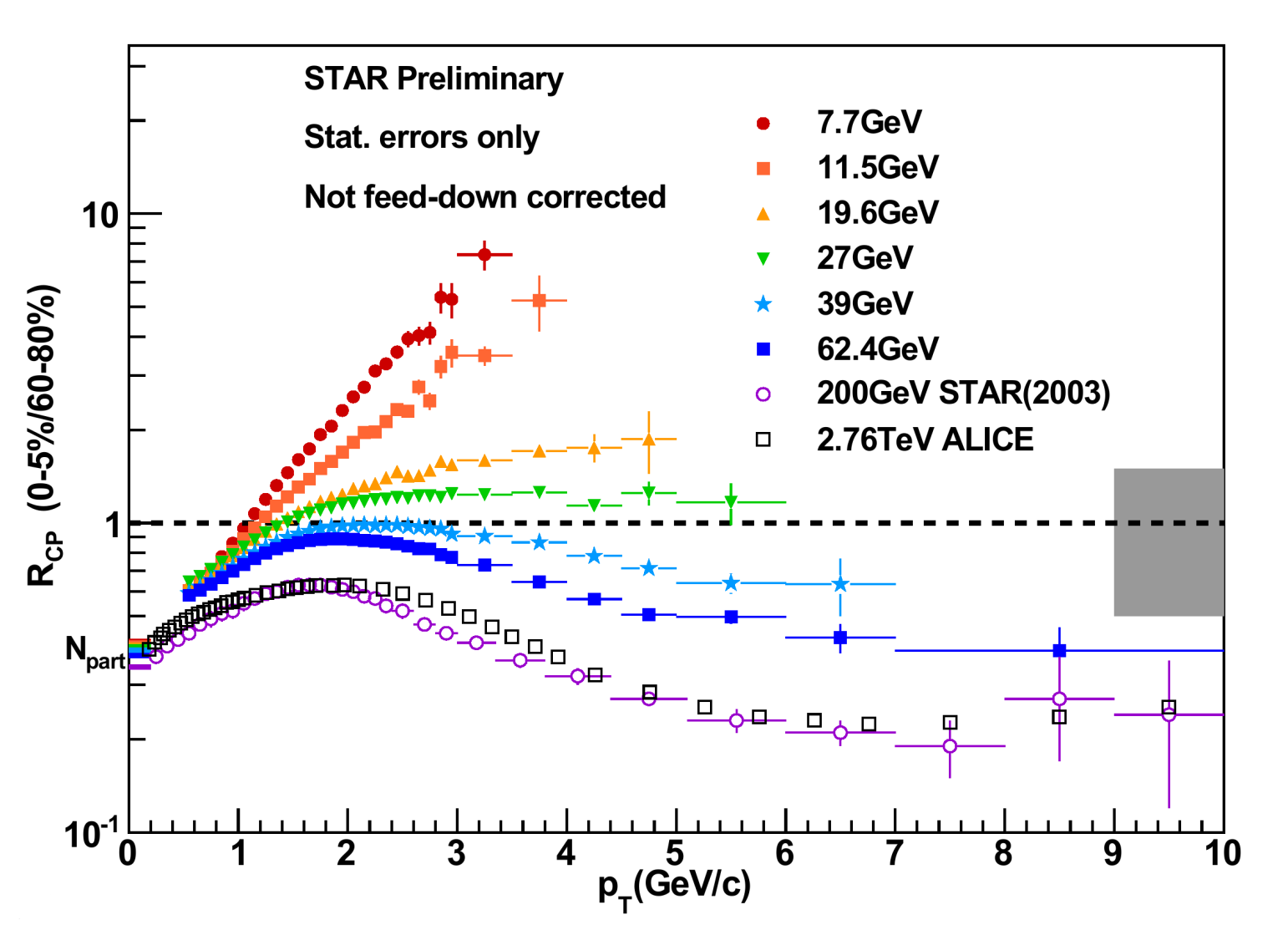 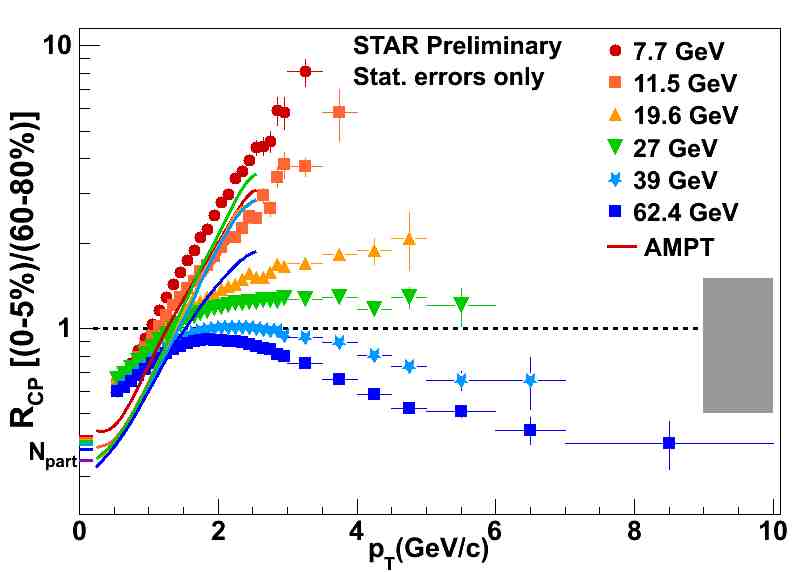 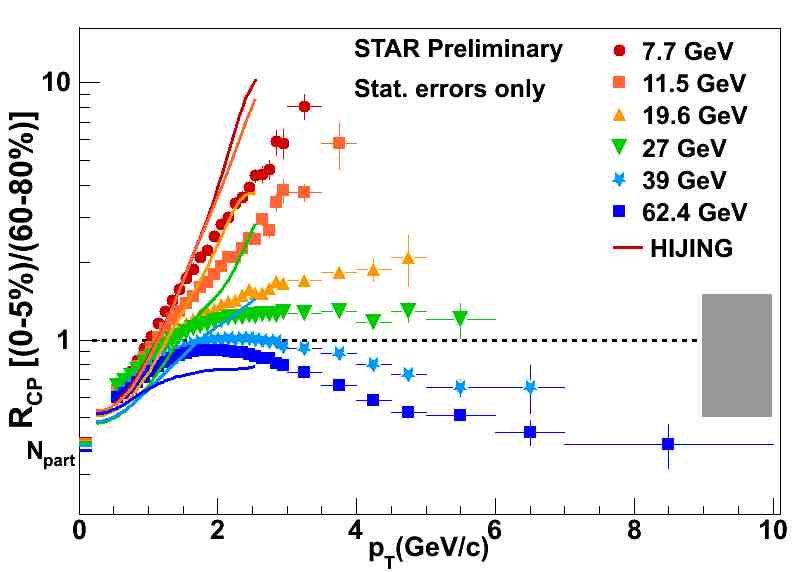 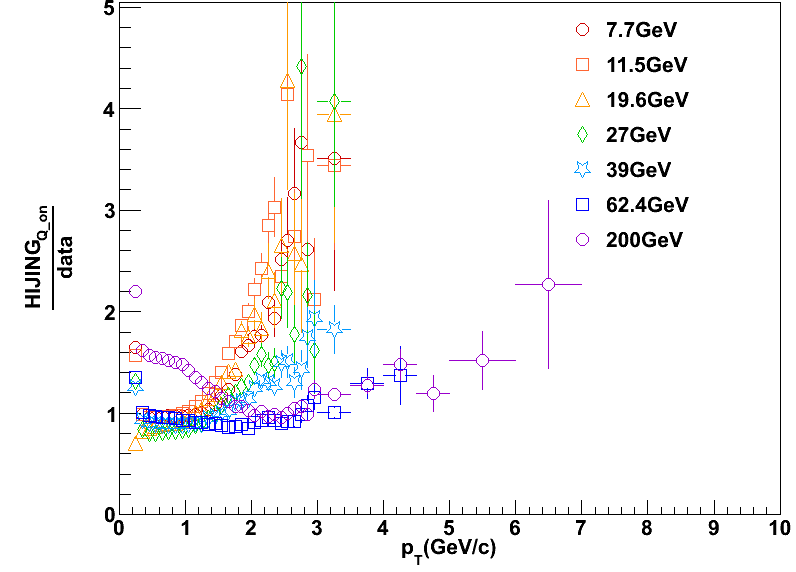 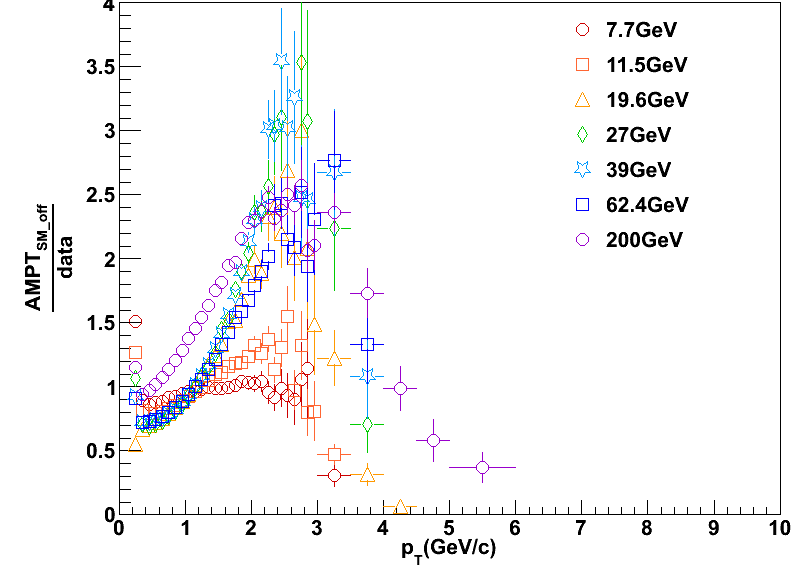 Phys. Rev. Lett. 91 (2003) 172302
Nucl. Part. Phys. 38 (2011) 124080
RCP AMPT
____________________
RCP Data
RCP HIJING 
_____________________
   RCP Data
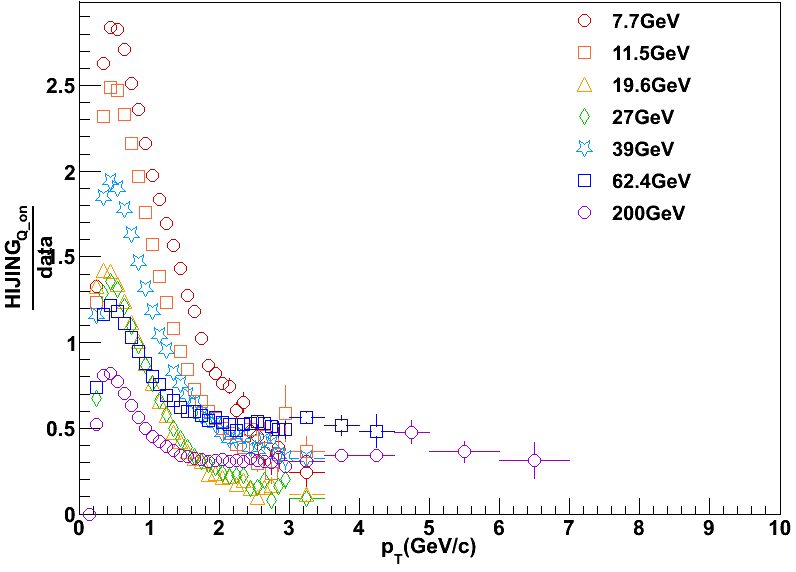 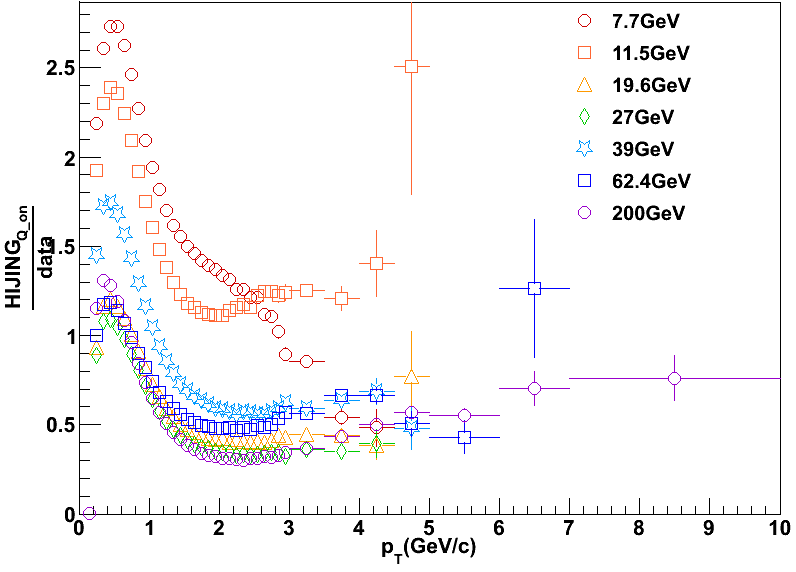 ratio of charged particle spectra from HIJING to that from data in 0-5% centrality
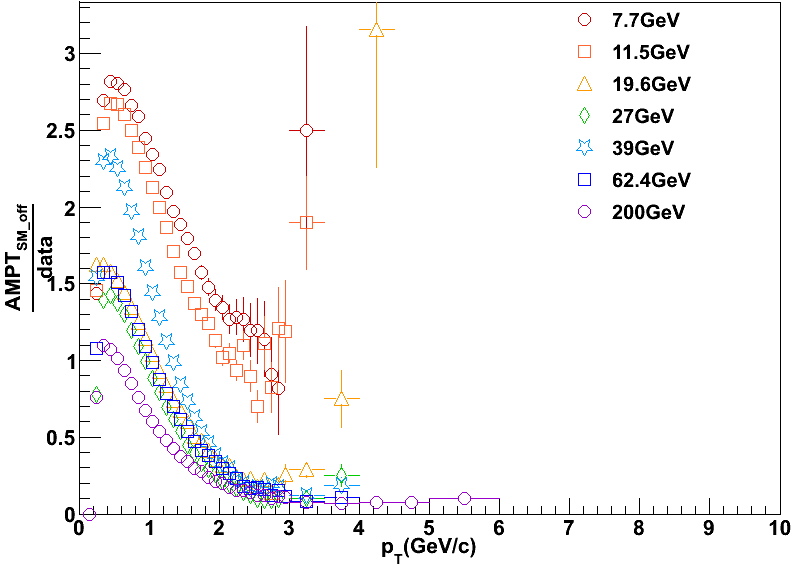 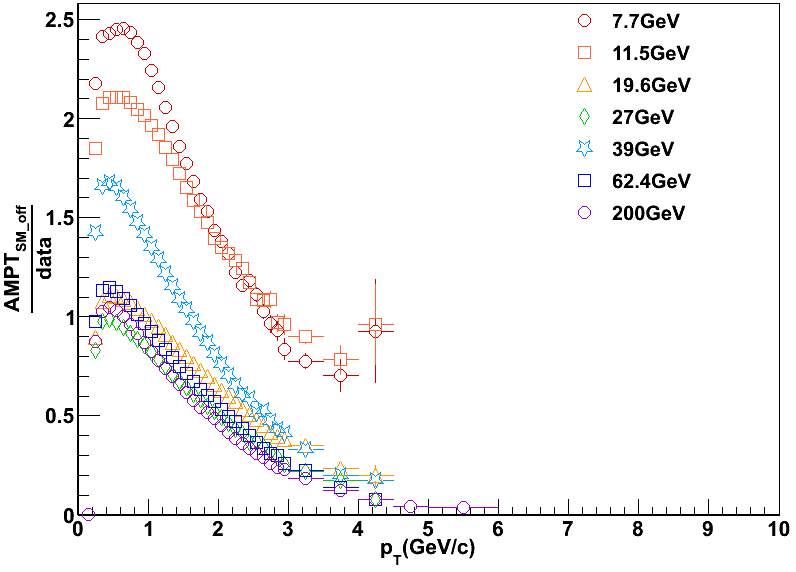 ratio of charged particle spectra from HIJING to that from data in 60-80% centrality
ratio of charged particle spectra from AMPT to that from data in 60-80% centrality
ratio of charged particle spectra from AMPT to that from data in 0-5% centrality
Gyulassy M. and Wang X. 1994 Comput. Phys. Commun. 83 307
Zhang B. et al. 2000 Phys. Rev. C 61 067901
Conclusions
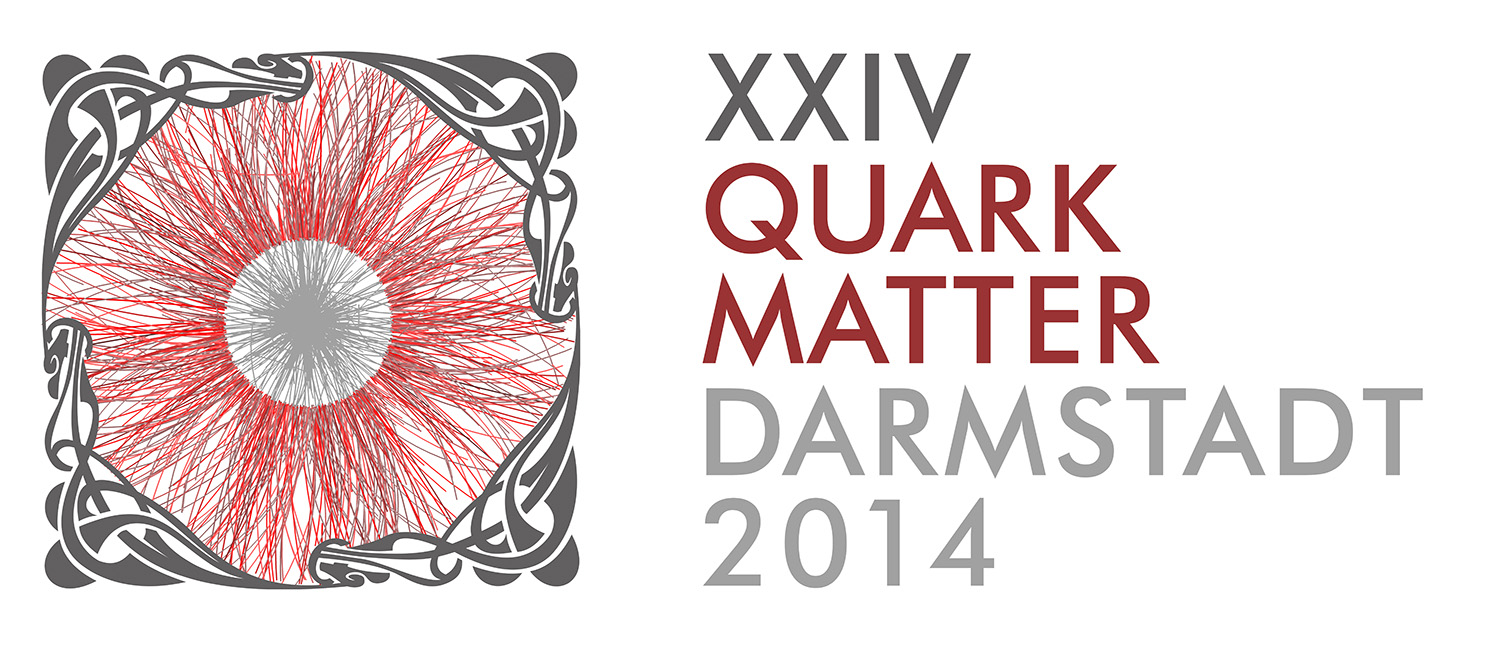 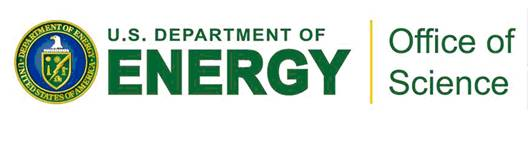